NOUNS
ADJECTIVES
VERBS
WIPEOUT
Nouns, Verbs and AdjectivesWIPEOUT
On the boards that follow, all you have to do is pick out the 7 options which belong in the category at the bottom of the screen. 
You must avoid wipeouts. 
One of these and you’re out!
loud
school
red
car
WIPE 
OUT
WIPE 
OUT
ran
television
dog
pen
WIPE 
OUT
shouted
exercise book
rock
freezing
WIPE 
OUT
WIPE 
OUT
NOUNS
triangle
circular
angry
witch
WIPE 
OUT
WIPE 
OUT
blue
cold
cried
sad
WIPE 
OUT
painting
beautiful
neat
writing
WIPE 
OUT
WIPE 
OUT
ADJECTIVES
ran
said
shouted
car
WIPE 
OUT
slow
runner
was
yellow
WIPE 
OUT
WIPE 
OUT
WIPE 
OUT
after
jumped
am
tried
WIPE 
OUT
VERBS
WIPEOUT !
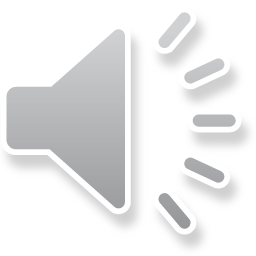 Thanks for Playing
WIPEOUT